Где логика?
Версия «Proшколу»
Ключевой момент – ассоциации картинок
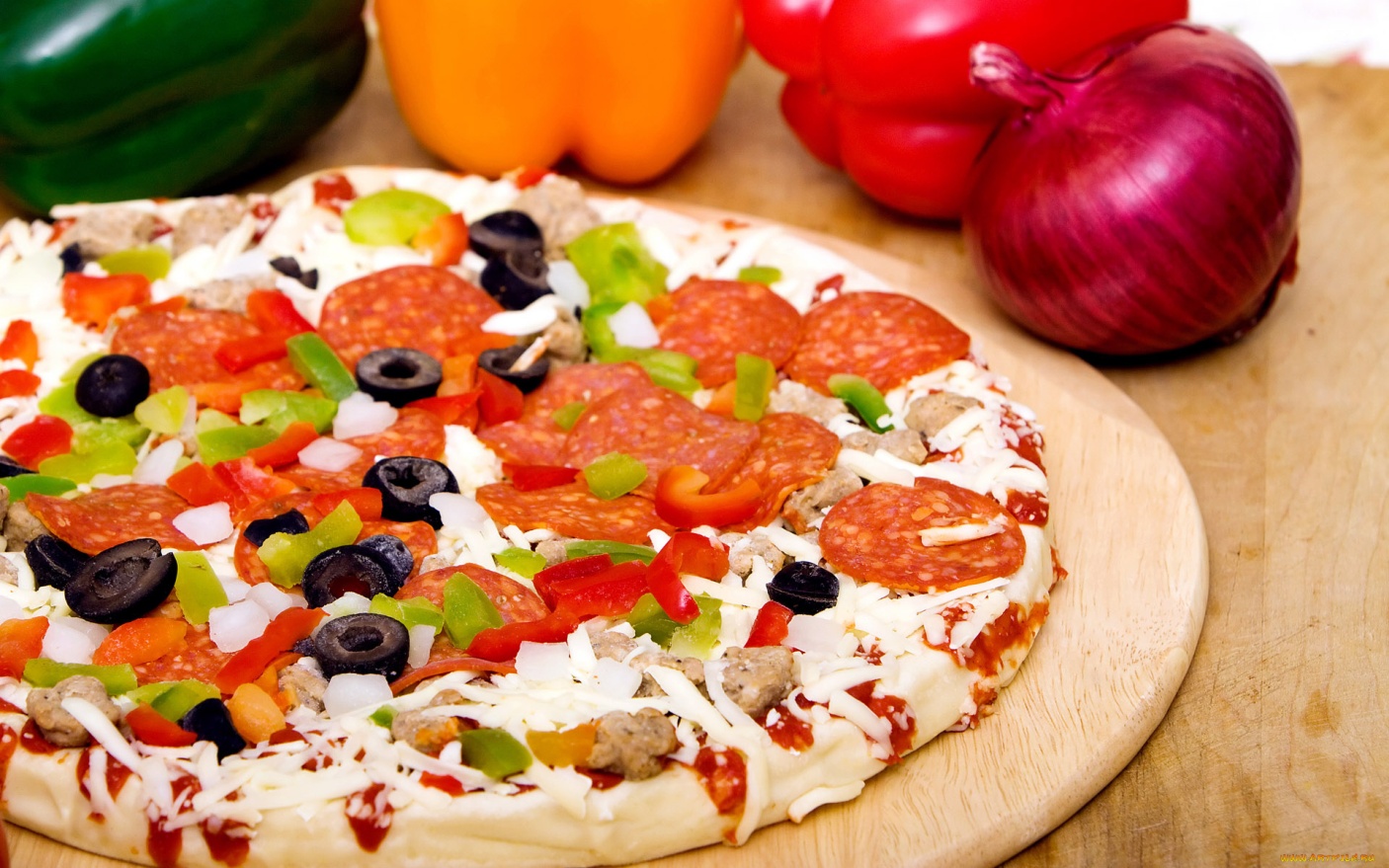 Ученье — свет, а не учение — тьма.
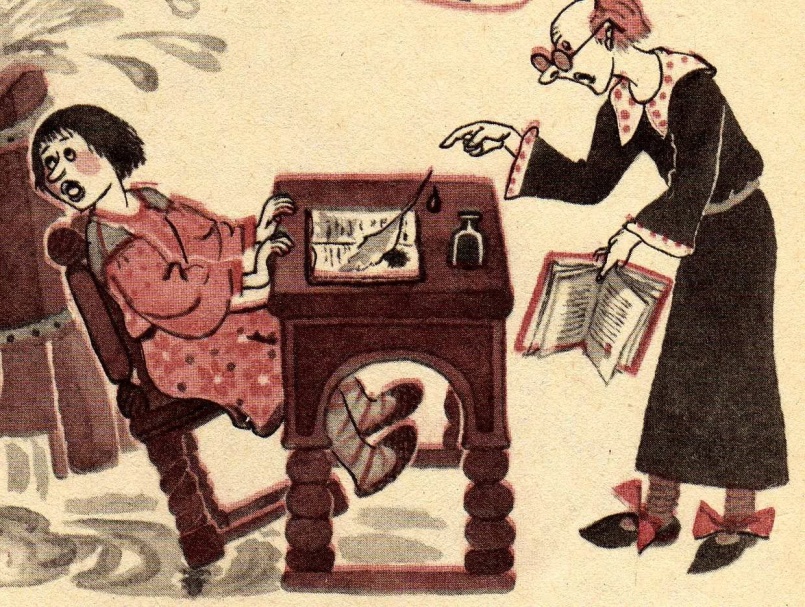 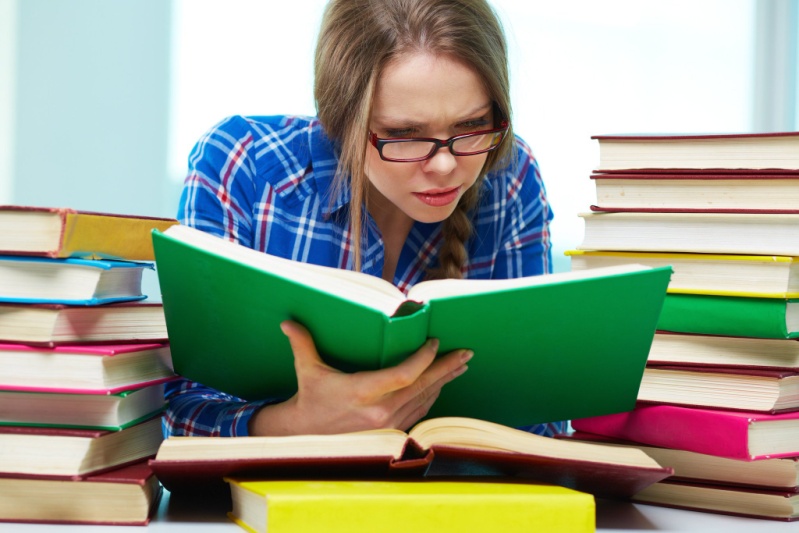 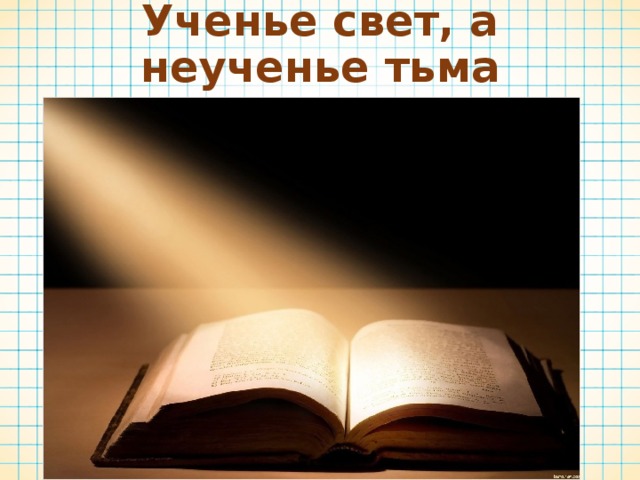 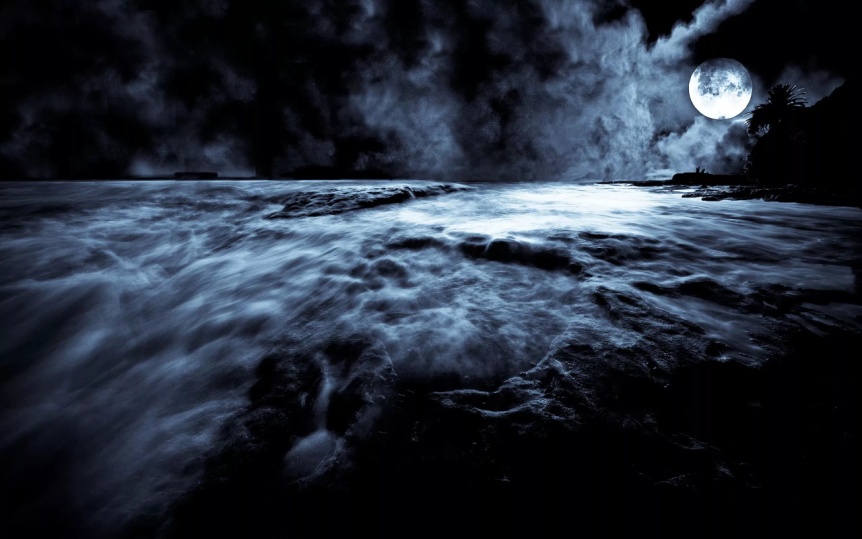 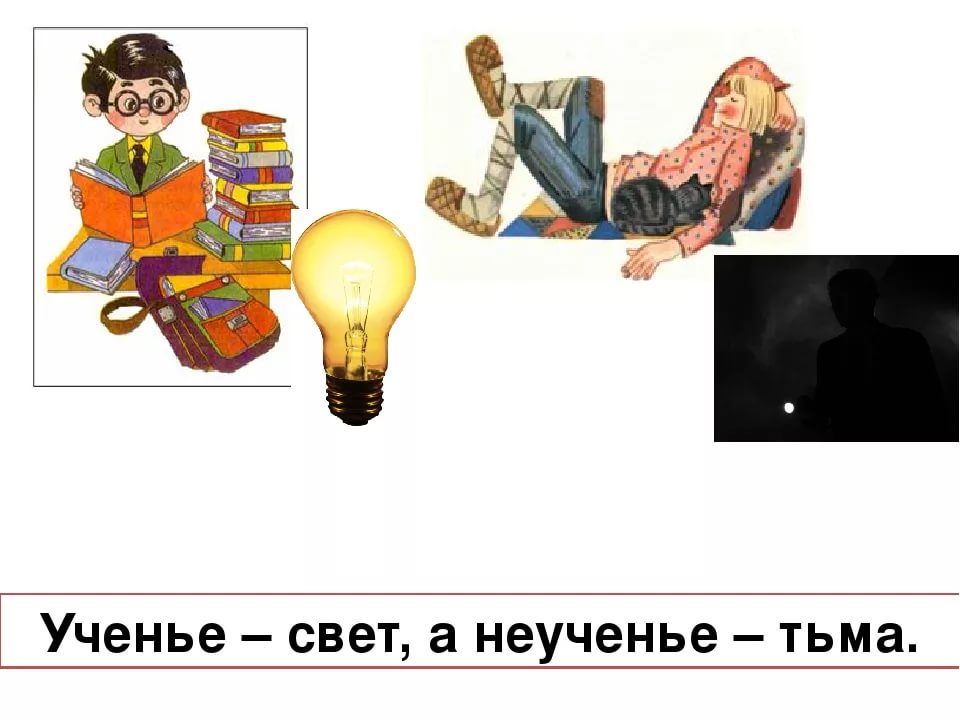 Знания - сила
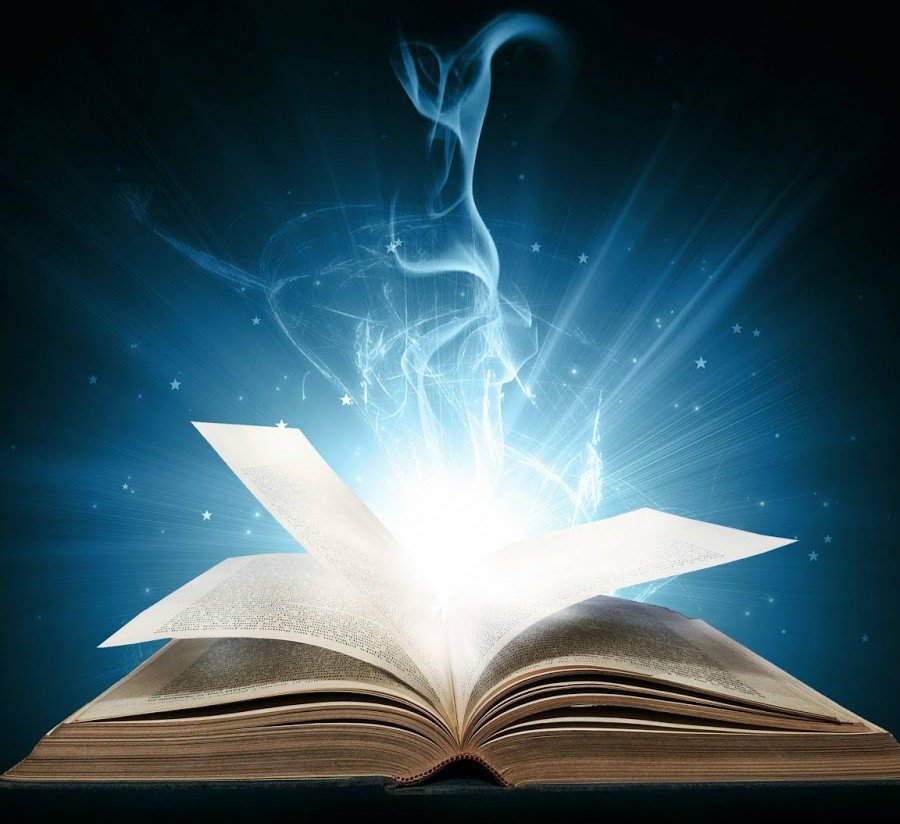 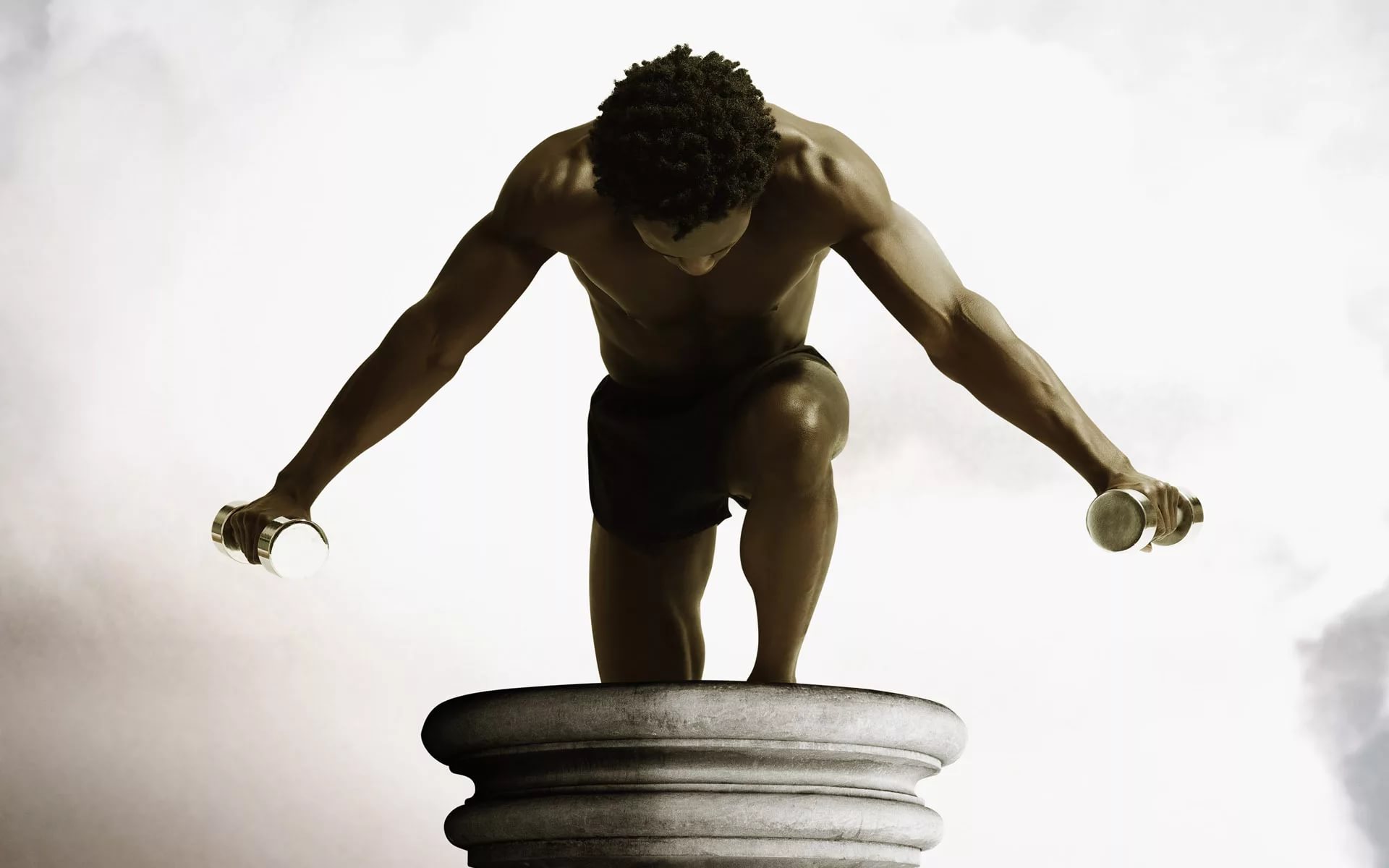 У страха глаза велики
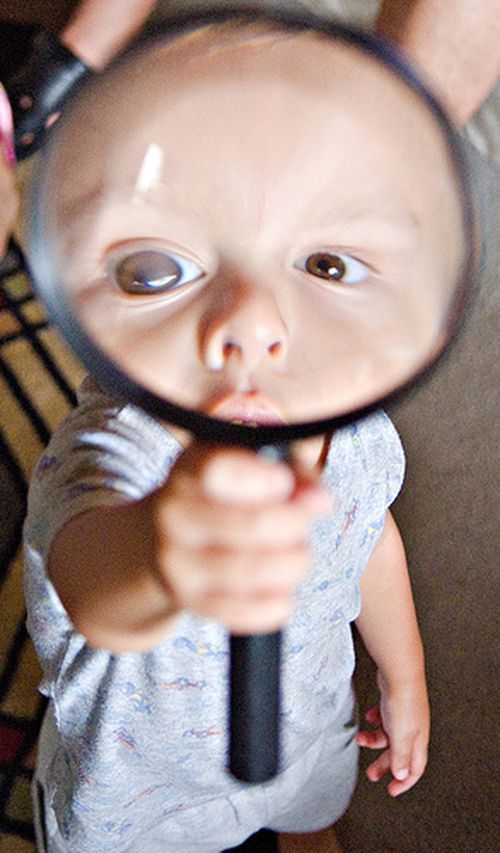 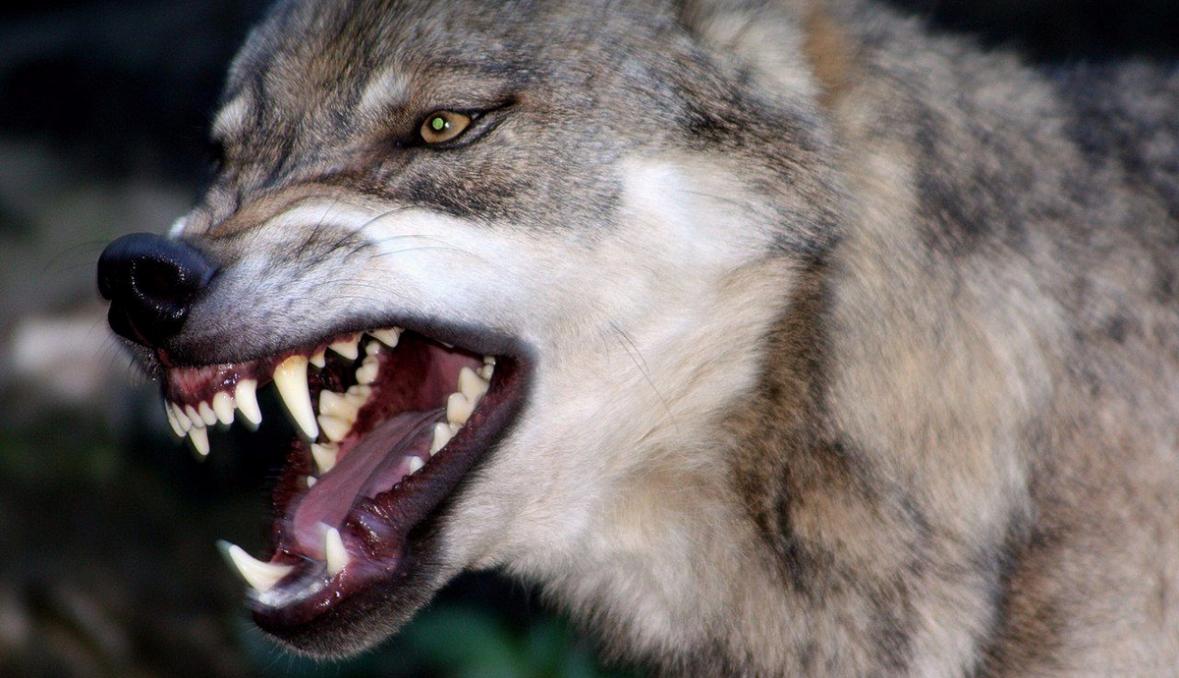 Работы детей
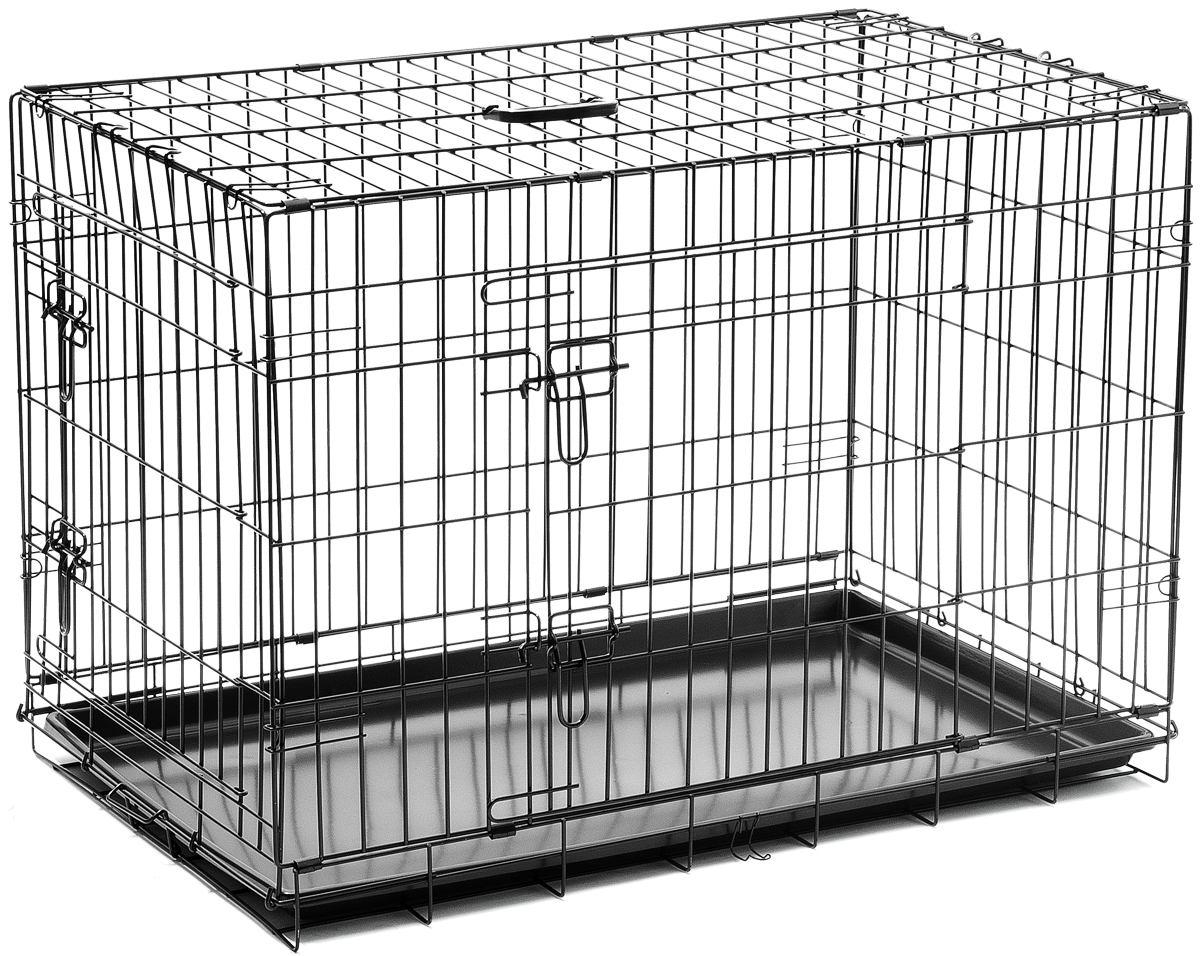 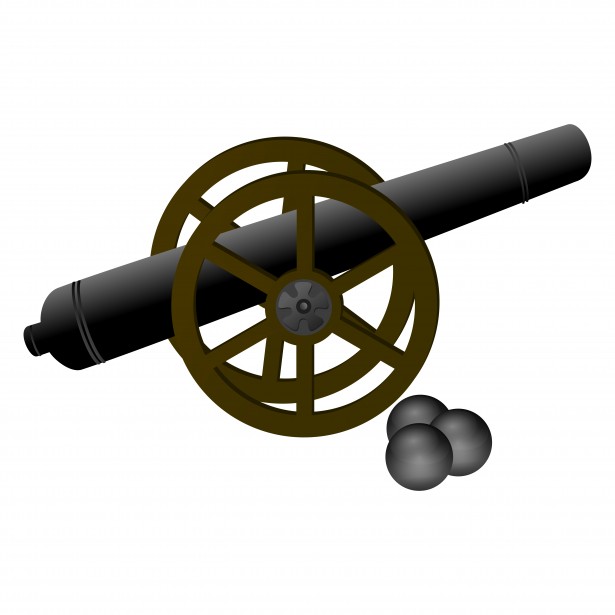 7
23.03.2020
Добавить нижний колонтитул
3
Ядро клетки.
23.03.2020
Добавить нижний колонтитул
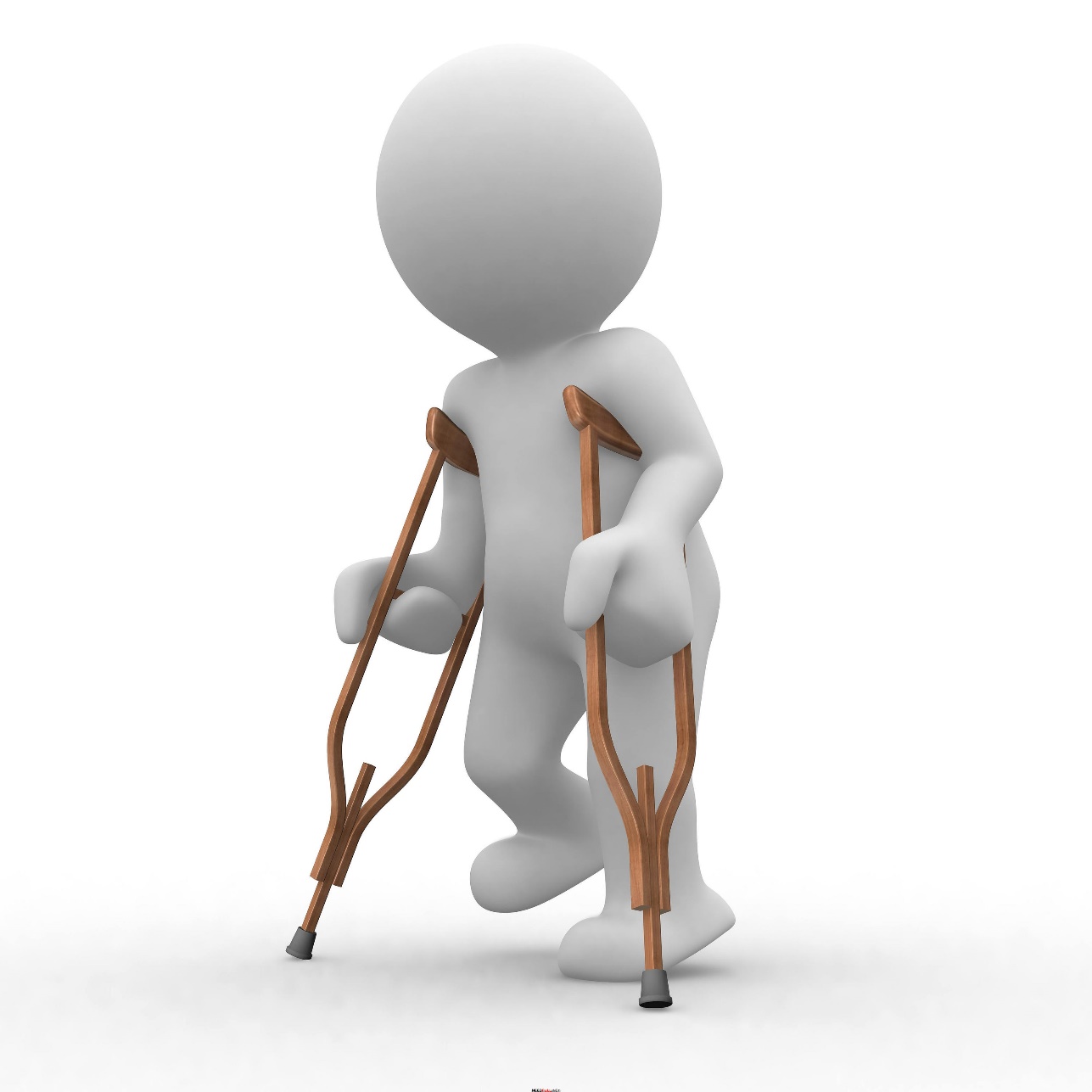 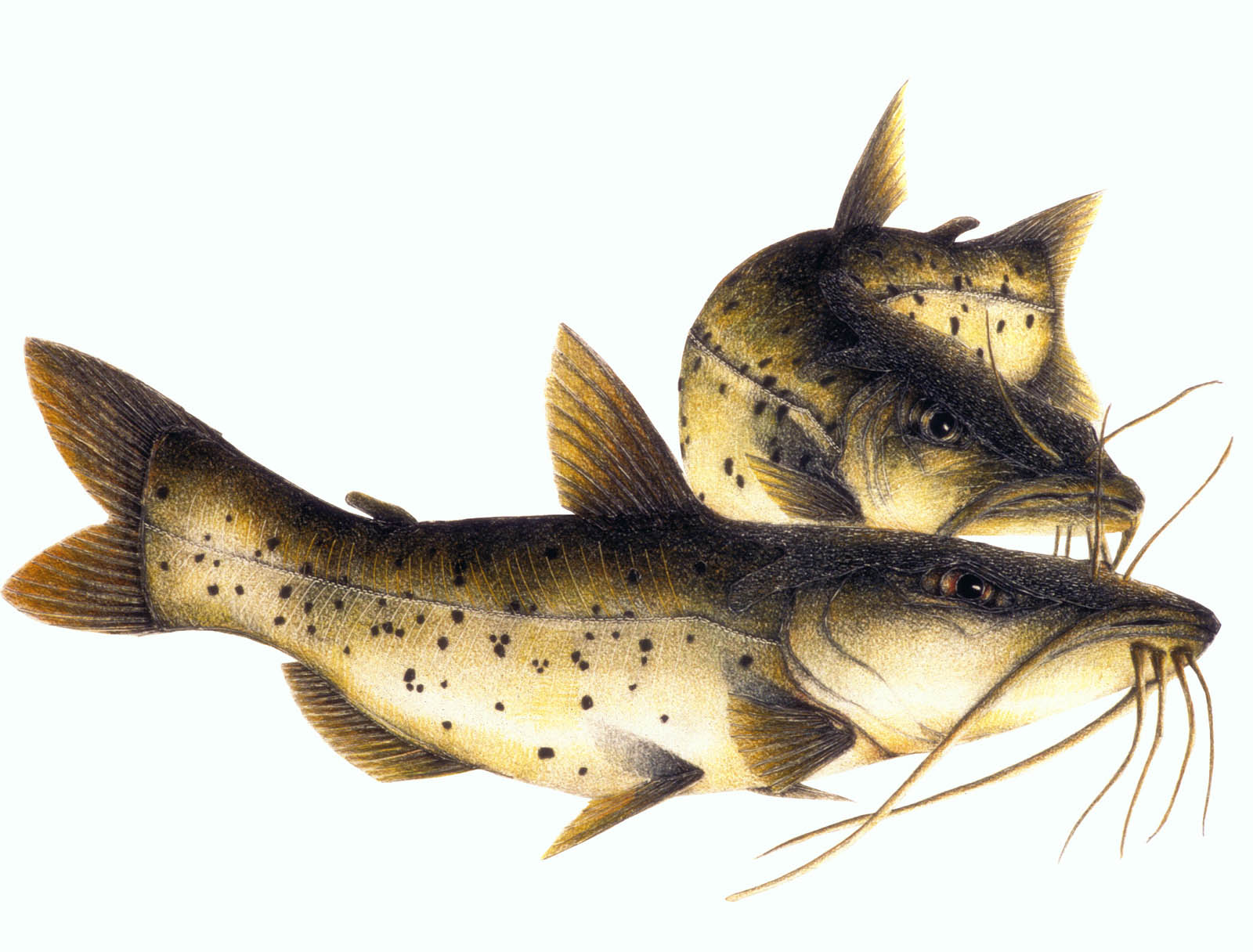 4
Хромой ‘
23.03.2020
Добавить нижний колонтитул
5
Хромосомы.
23.03.2020
Добавить нижний колонтитул
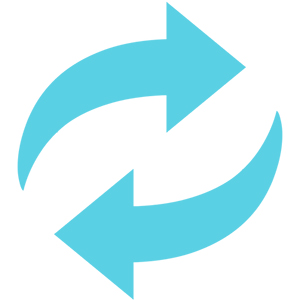 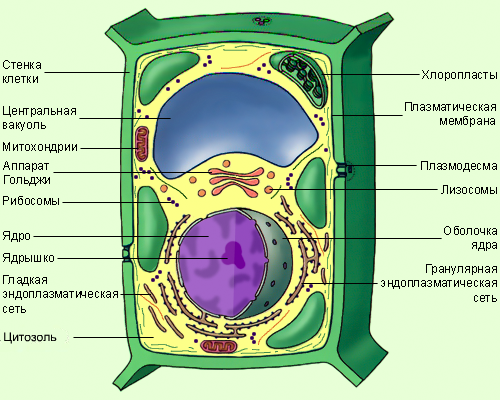 Ответ: Ассимиляция (пластический обмен)
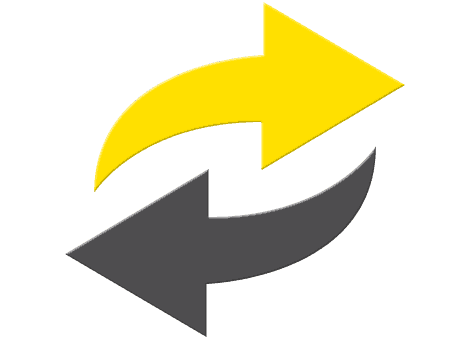 Ответ: Диссимиляция (энергетический обмен)